Planejamento e Dimensionamento
 da Força de Trabalho
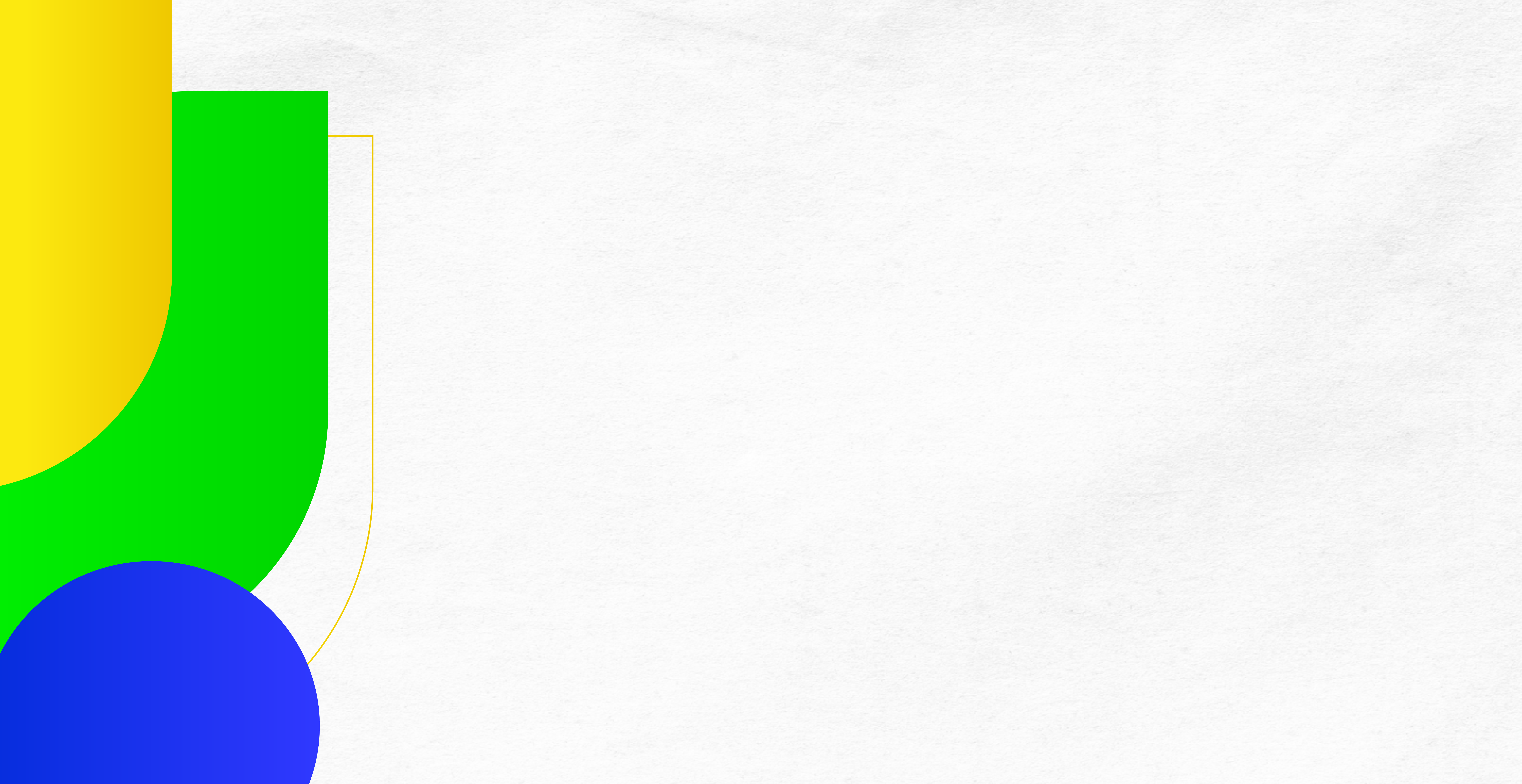 Secretaria de Serviços Compartilhados​
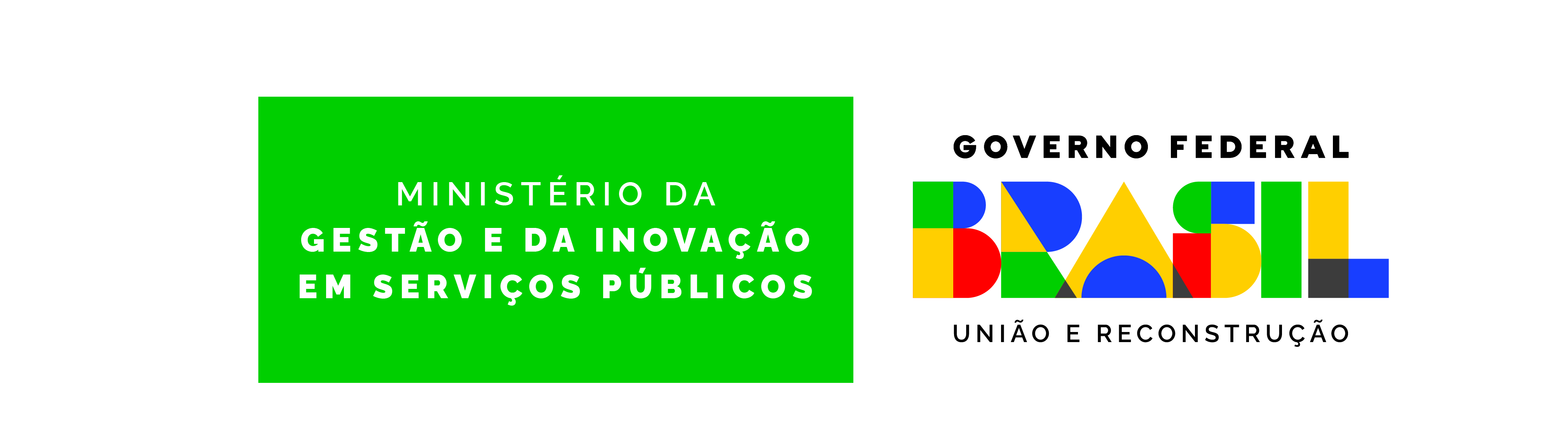 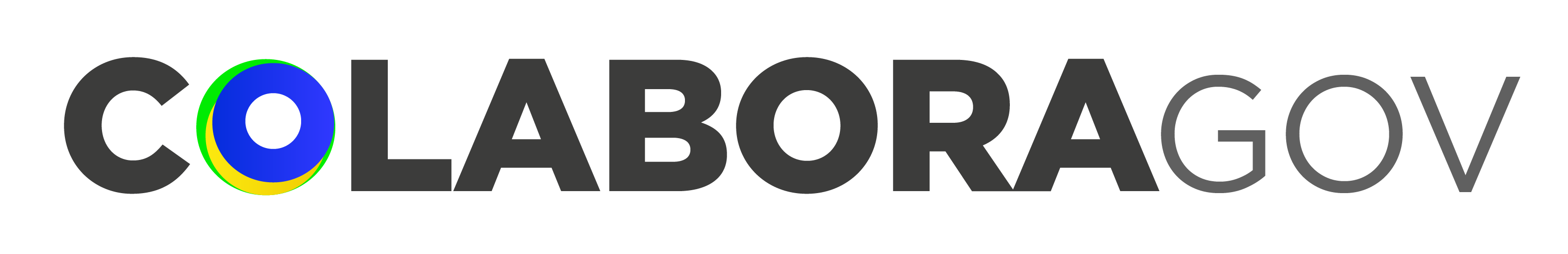 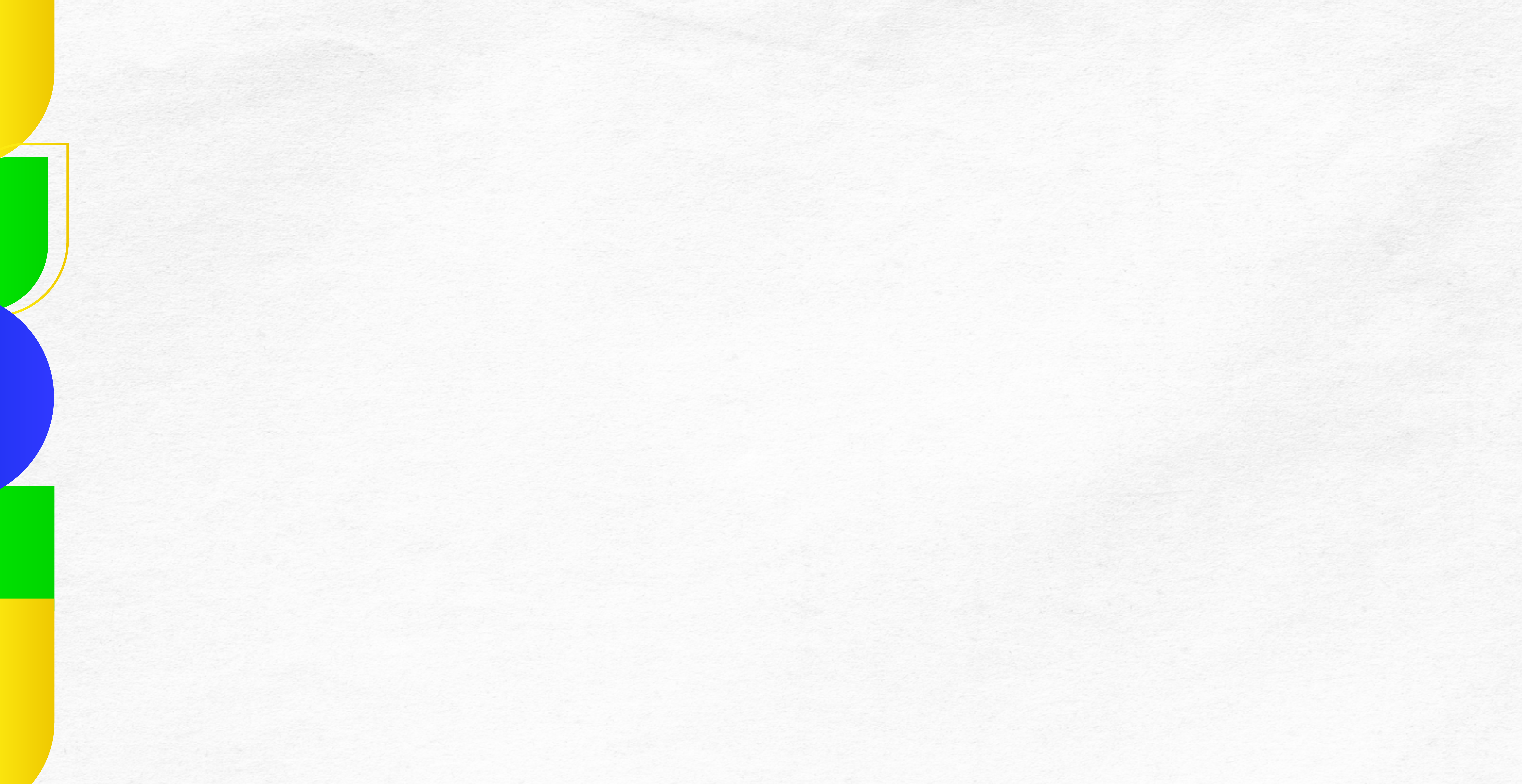 SOBRE O MGI
Secretaria de Serviços 
Compartilhados
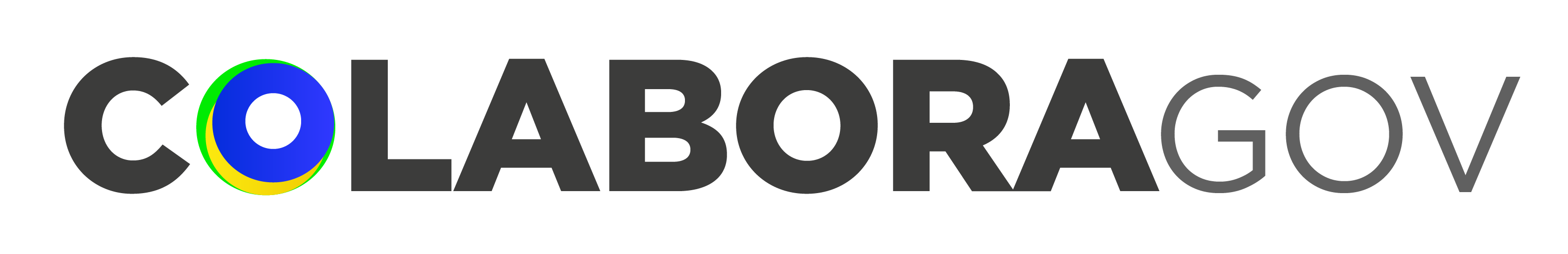 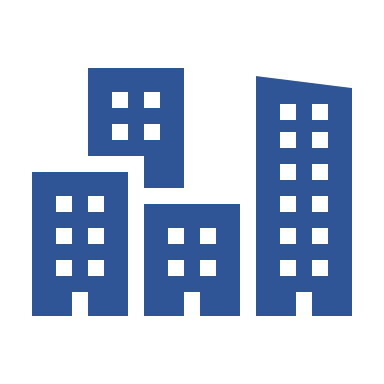 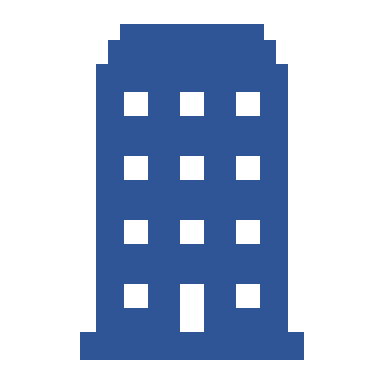 2.350
Agentes Públicos
(MGI – MF – MDIC – MPI – MPO )
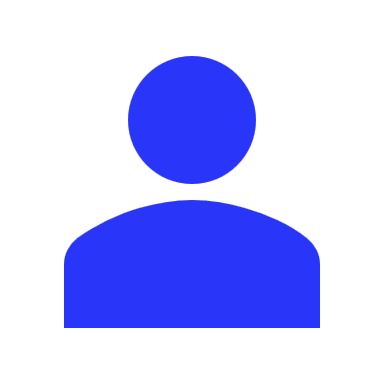 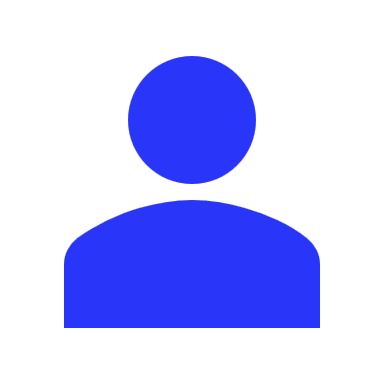 33.000
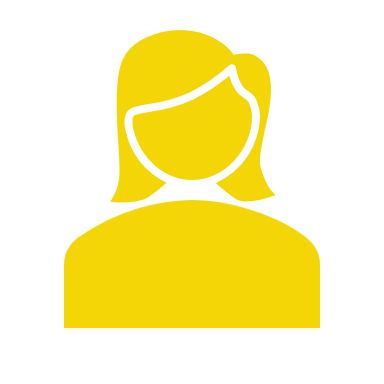 331
Agentes Públicos
unidades
organizacionais
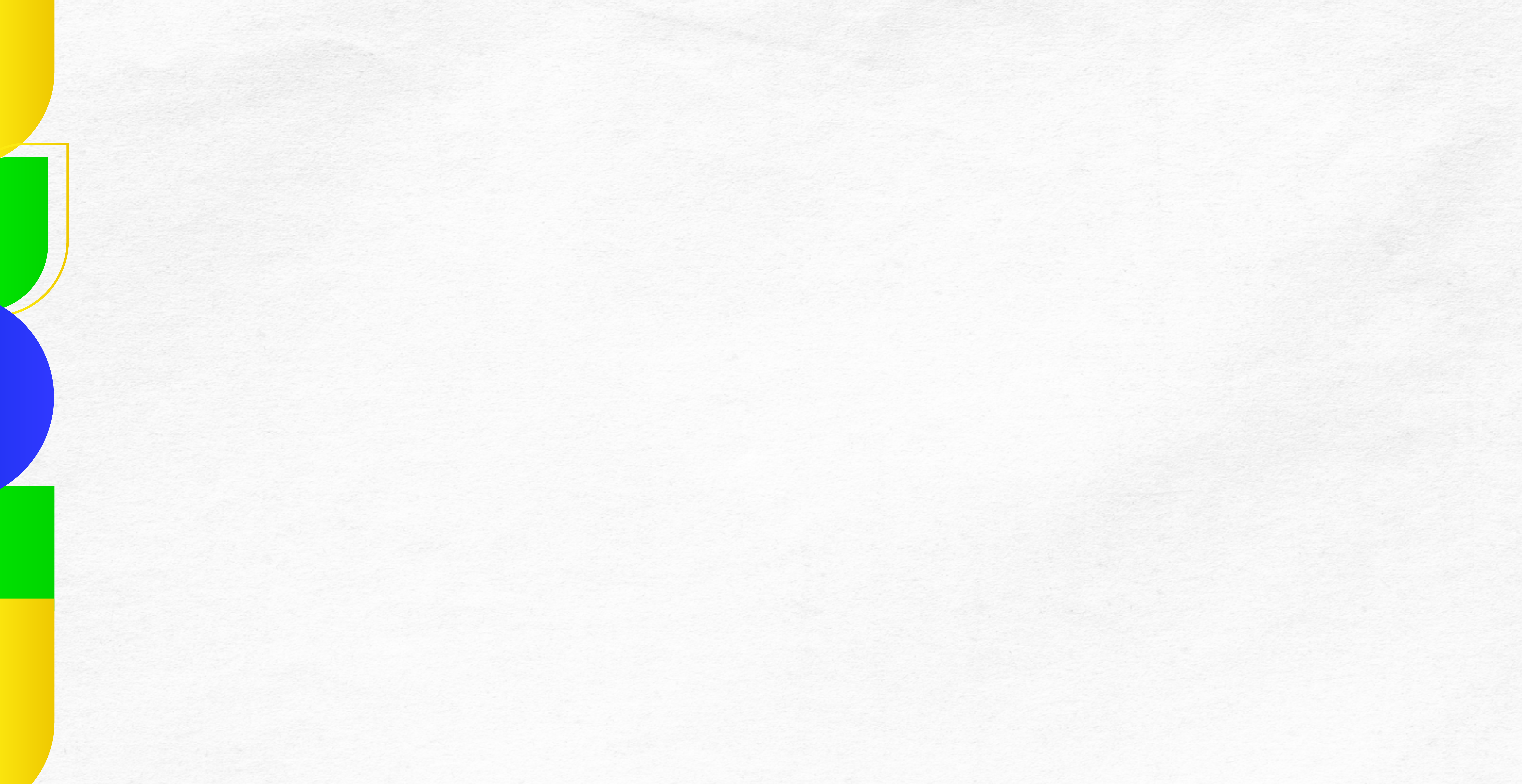 MOTIVAÇÃO DO PROCESSO
01
A força de trabalho disponível é adequada à condução dos processos de trabalho atuais ?
02
Quais são as atividades desenvolvidas pelas unidades?
03
Qual o volume de atividades que circundam as unidades da SSC ?
04
Qual a capacidade produtiva das unidades?
Qual a estrutura de pessoal necessária à recepção de novos órgãos no arranjo colaborativo?
05
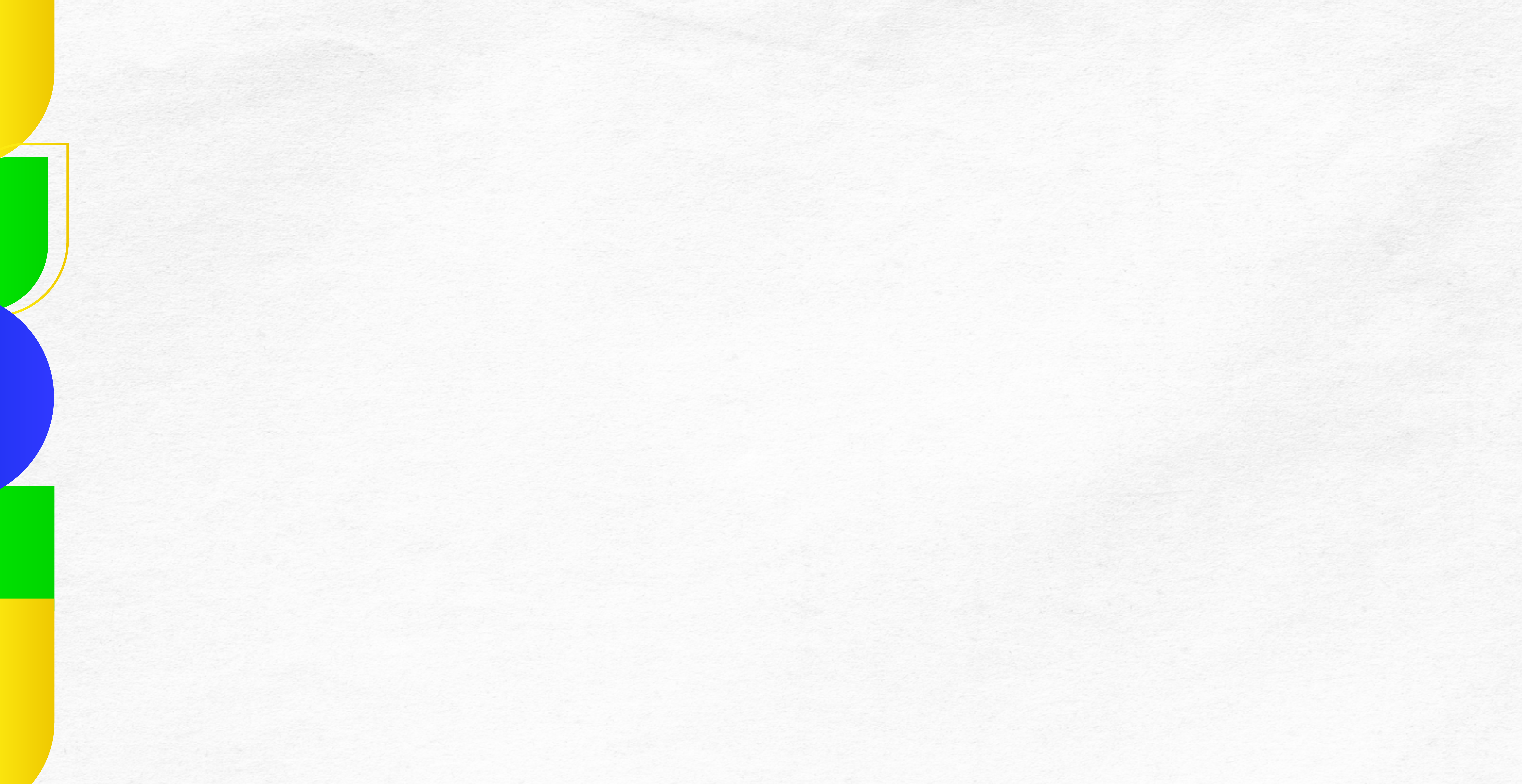 A BASE DO DFT NA SSC
01
06
Acompanhamento e orientação contínua do projeto junto às unidades.
Patrocínio da alta Administração no projeto.
06
01
Desenho de uma proposta compatível ao prazo estabelecido e à capacidade operacional das unidades.
05
02
02
05
Estabelecimento e capacitação de estrutura de governança
03
04
03
04
Equipe dedicada ao processo devidamente qualificada e engajada.
Disponibilização de ambiente virtual de suporte - repositório.
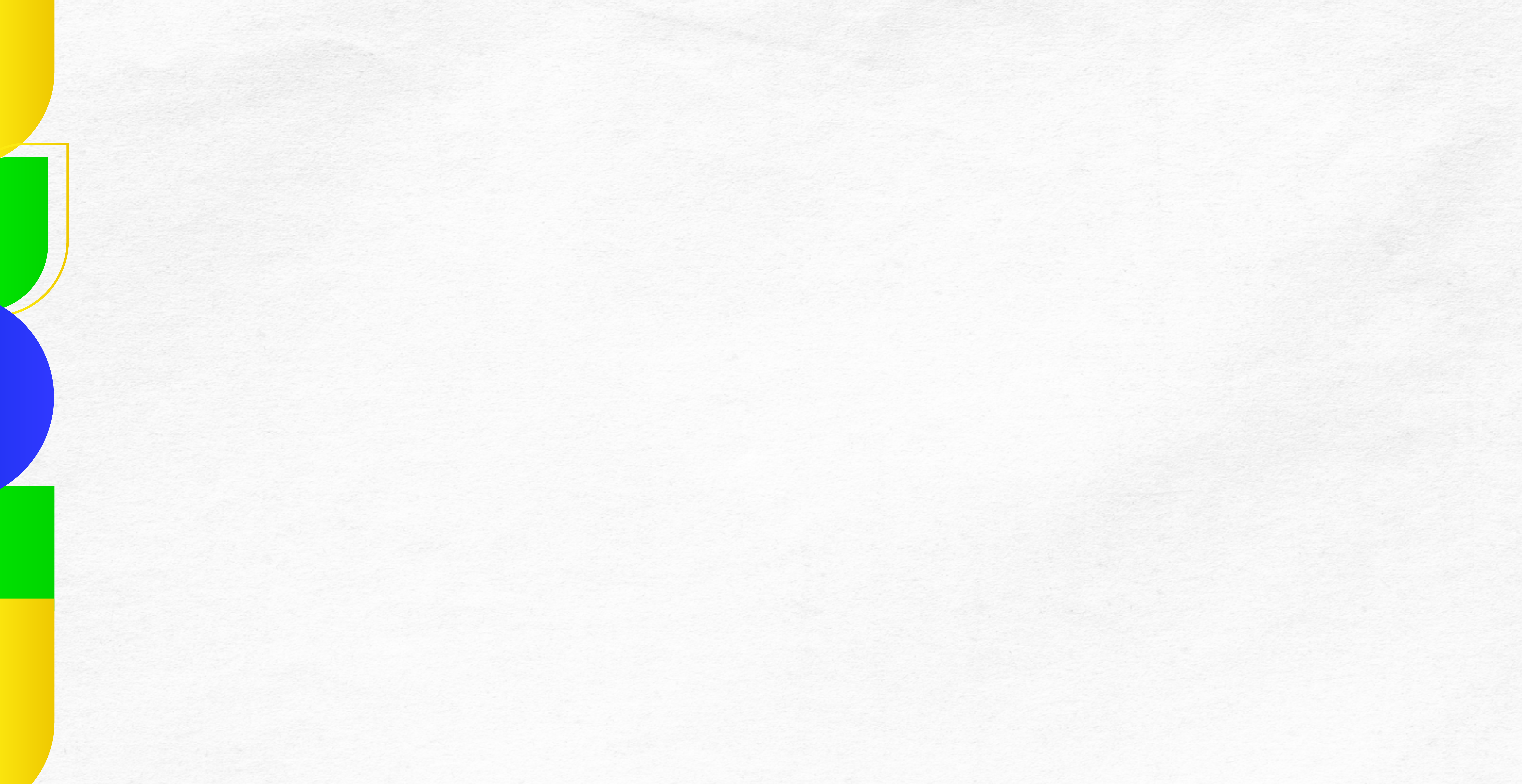 PARÂMETROS DO DFT
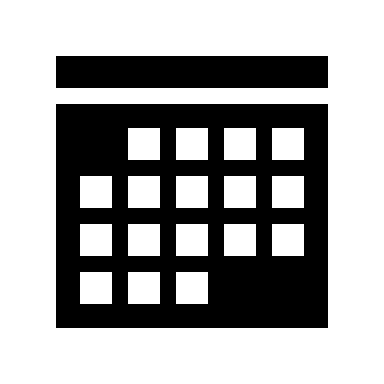 Março, abril e maio/2023;
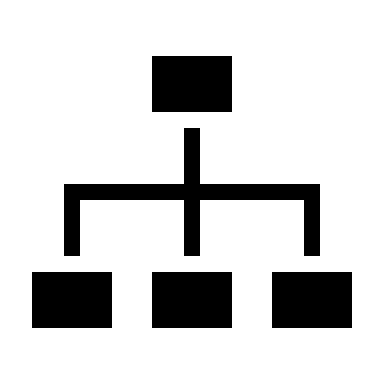 Menor nível hierárquico executor;
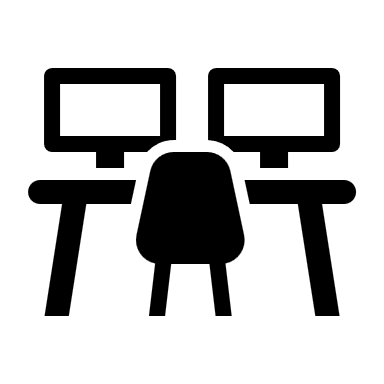 Indicação de pontos focais, responsáveis por todos os dados necessários
ao DFT.
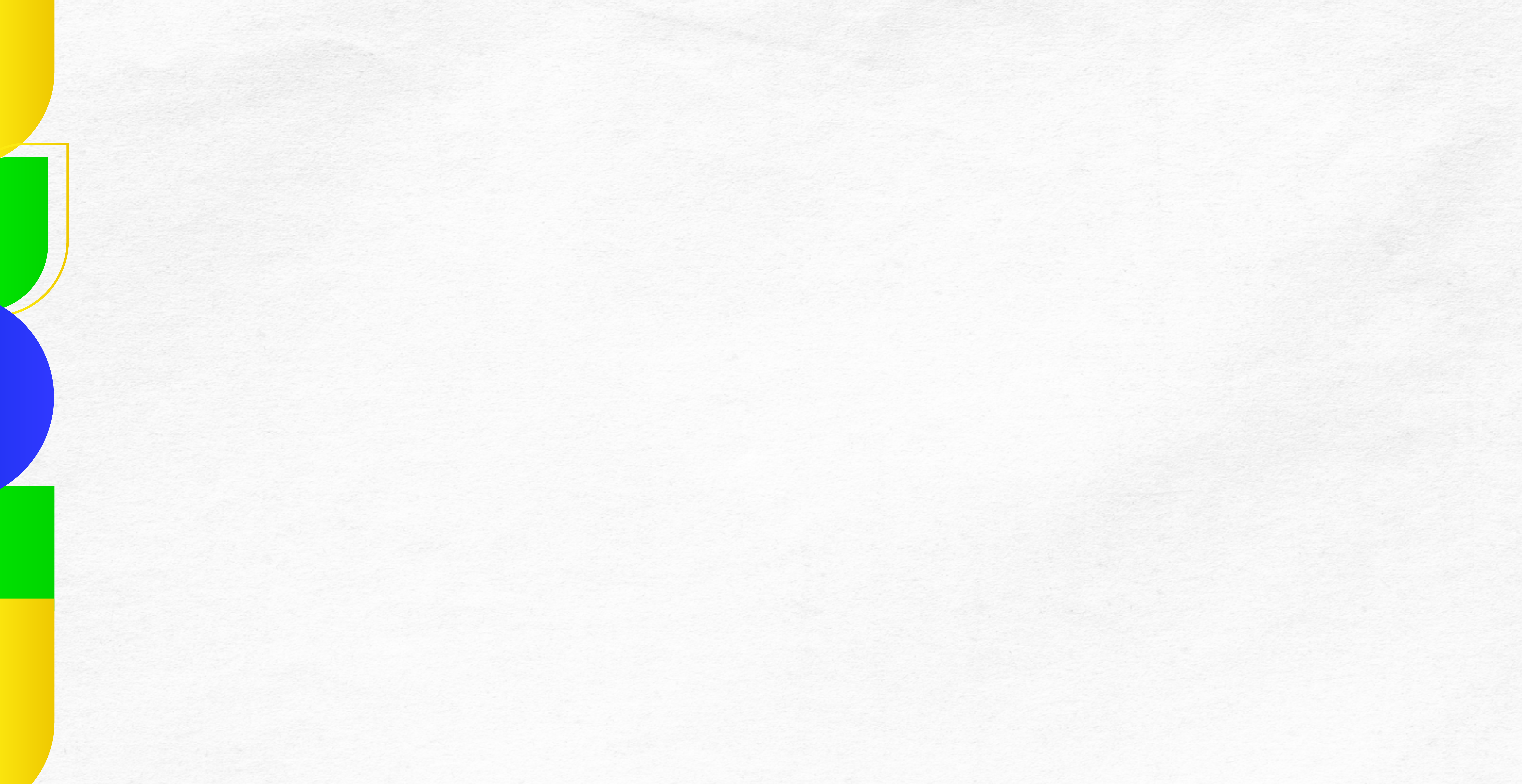 FASES DO DFT
Levantamento da volumetria das entregas e inclusão dos dados quantitativos no SISDIP
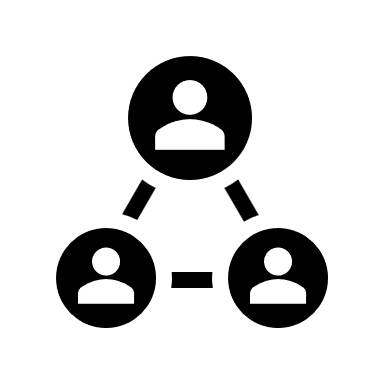 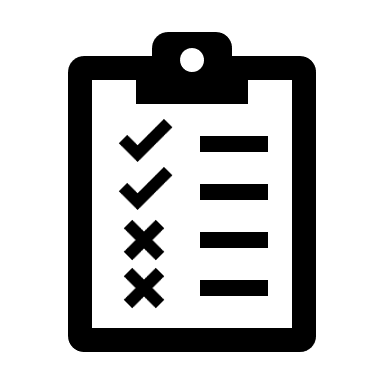 Quantificação de esforços
Kick-Off
01
02
03
04
05
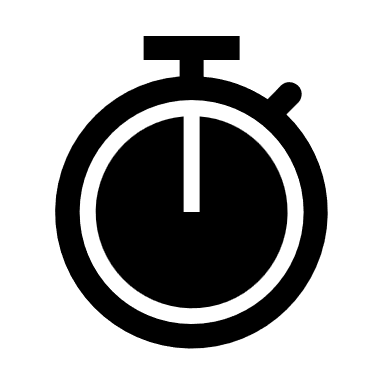 Levantamento dos indicadores de pessoal e de possíveis demandas reprimidas
Validação de equipes e inclusão das entregas no SISDIP.
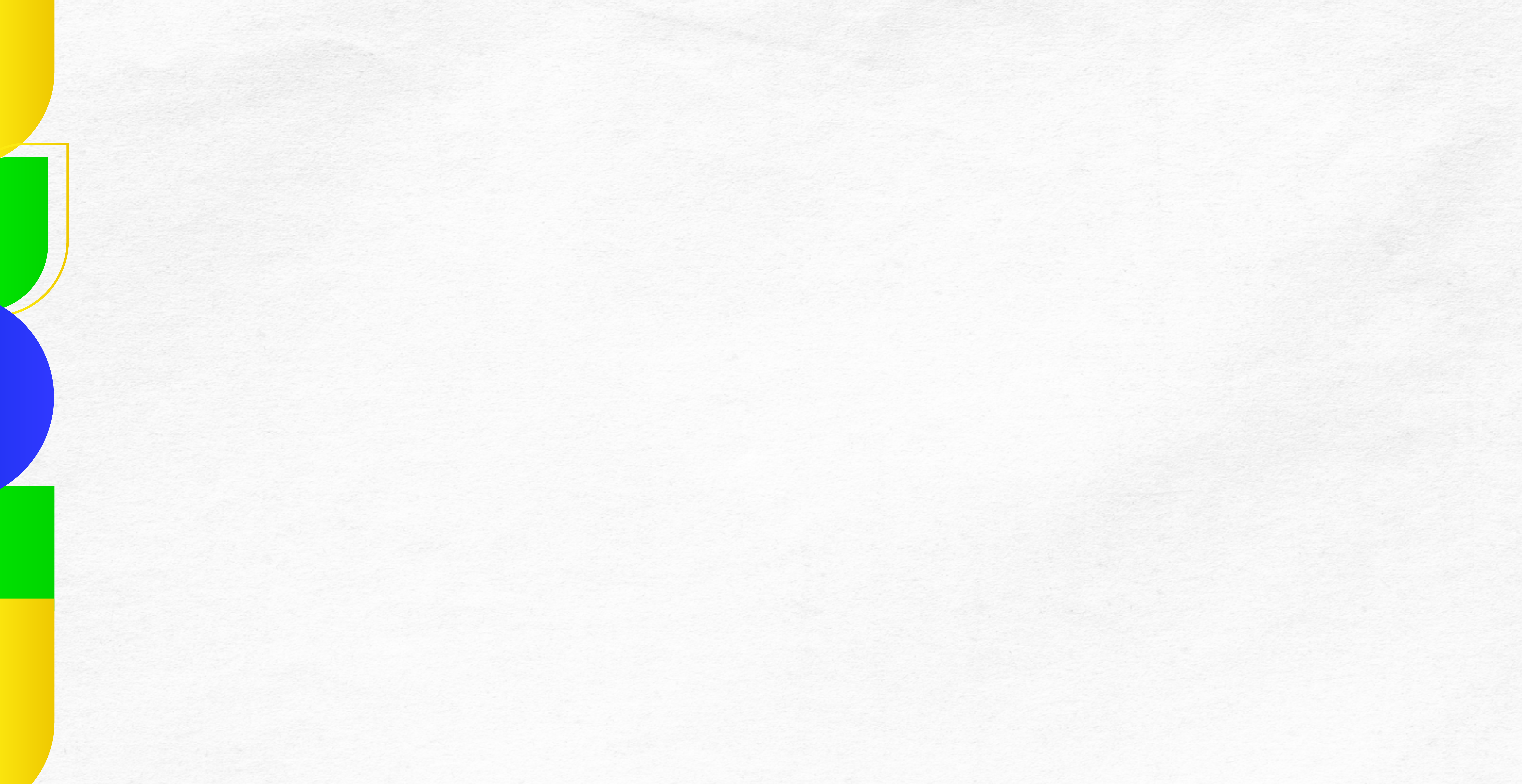 ACOMPANHAMENTO E ORIENTAÇÃO
5
54
278
Oficinas
Plantões de dúvidas
Reuniões/Ligações (individuais por unidade)
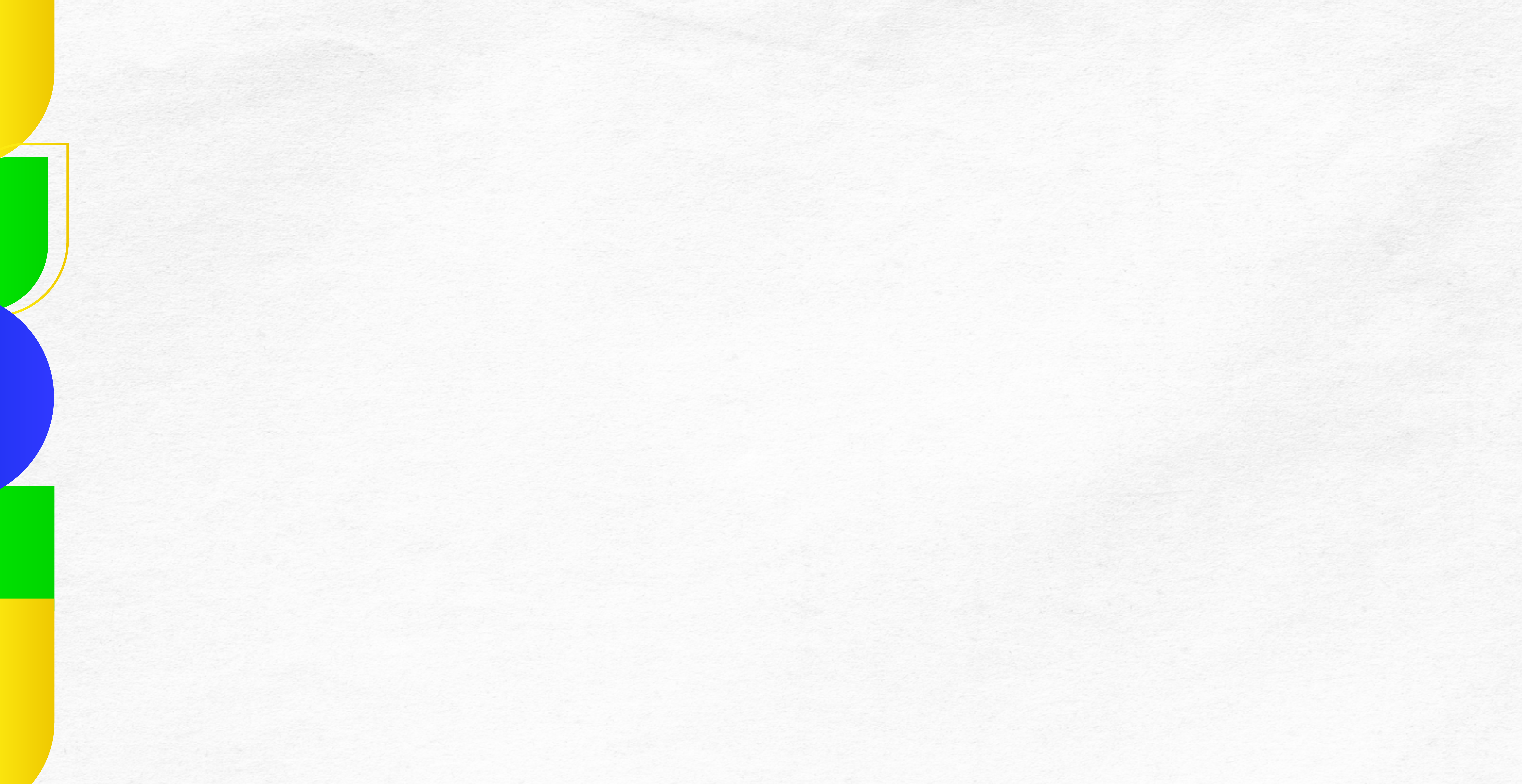 RELATÓRIO DFT
212
Dimensionamentos calculados​
Aproximadamente 3 Meses de duração
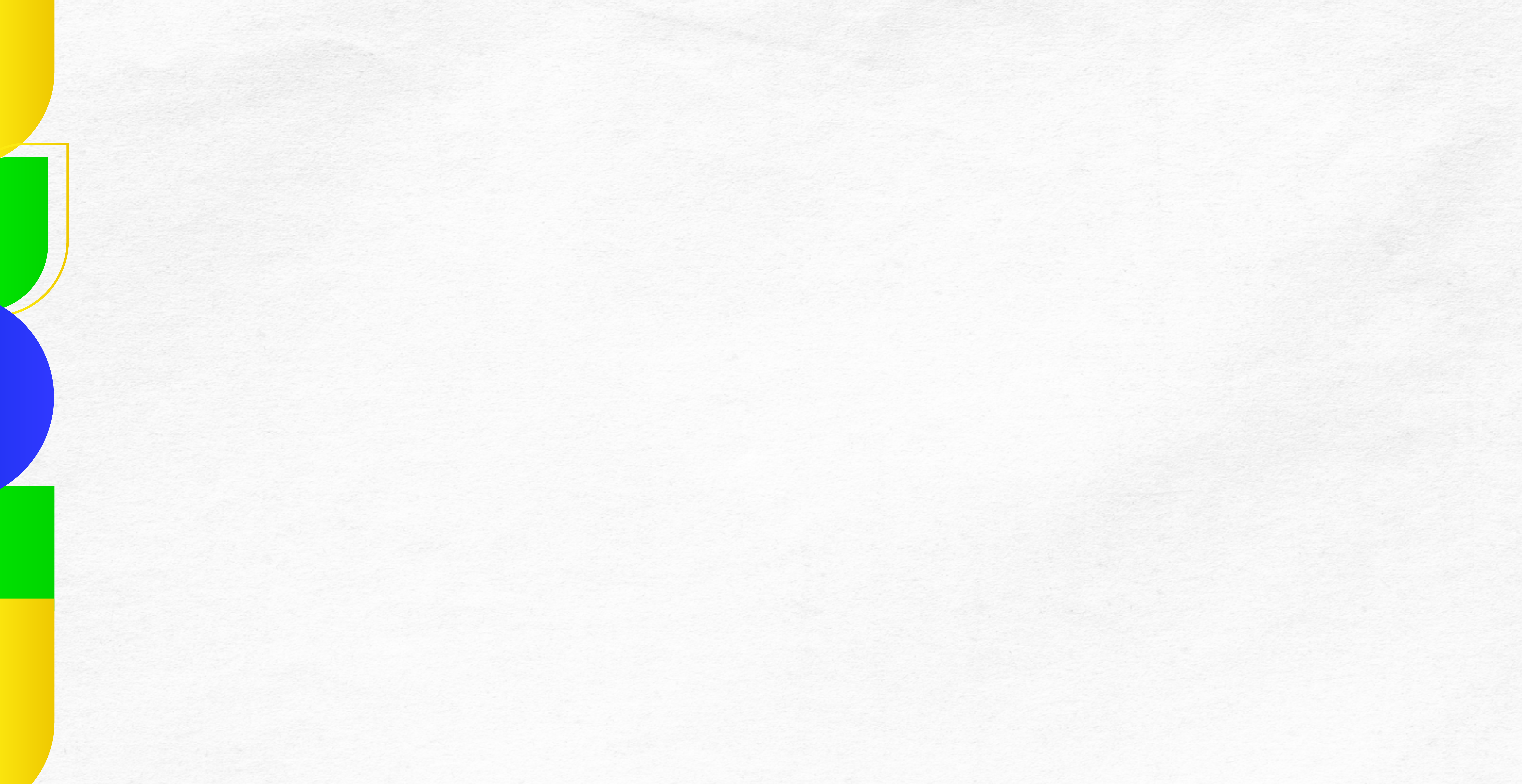 DESAFIOS DO PROJETO
05
04
Acompanhar e consolidar
03
Tempo para realizar
02
Padronizar
01
Compatibilizar
Aceitar
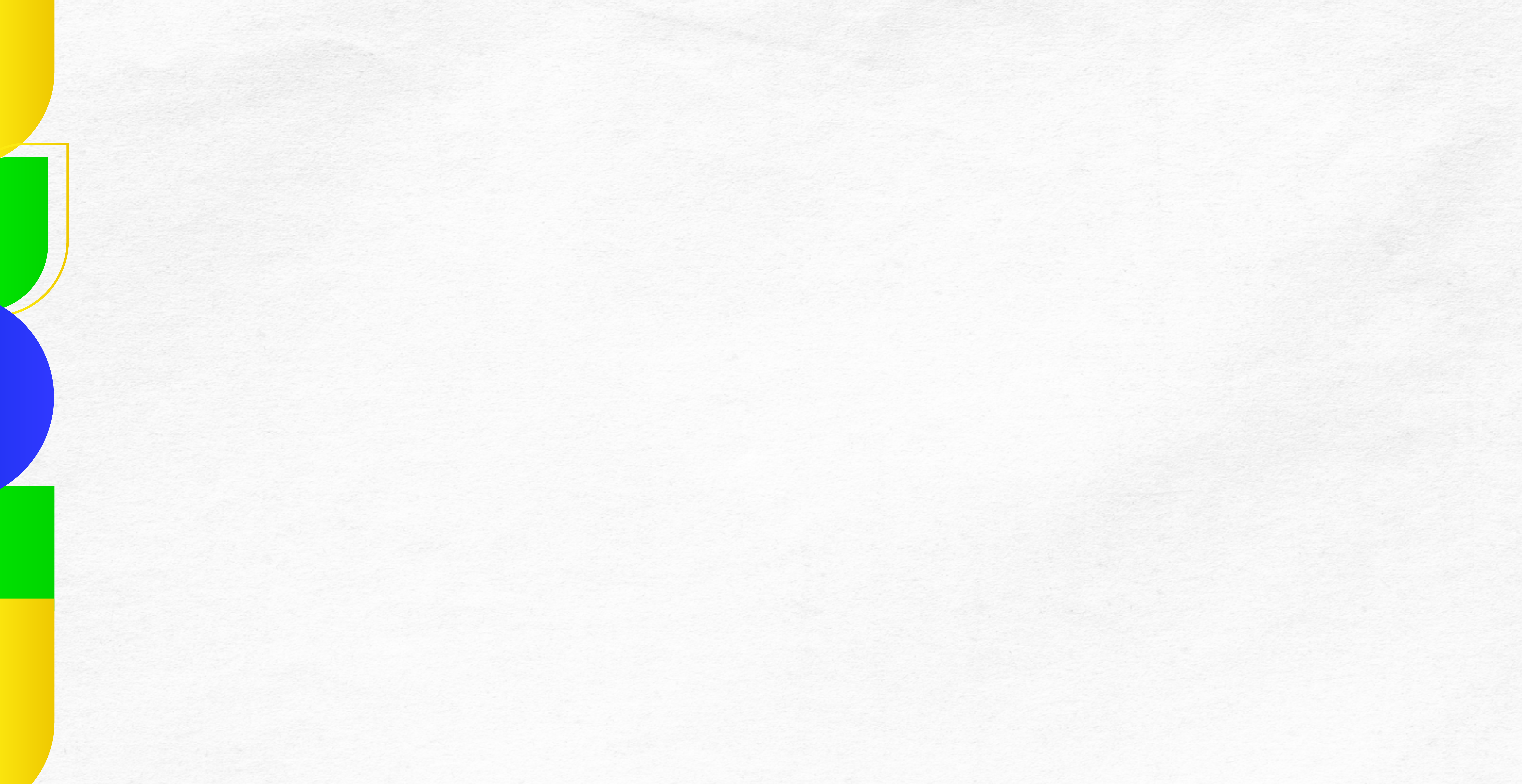 EXPECTATIVA DE RESULTADOS
Quantidade ideal
Redesenho
de 
fluxos e 
processos
Política de mobilidade
Painel DFT
Relatório
dos
Processos
de
Trab.
Redesenho 
de estrutura
Concurso e PSS
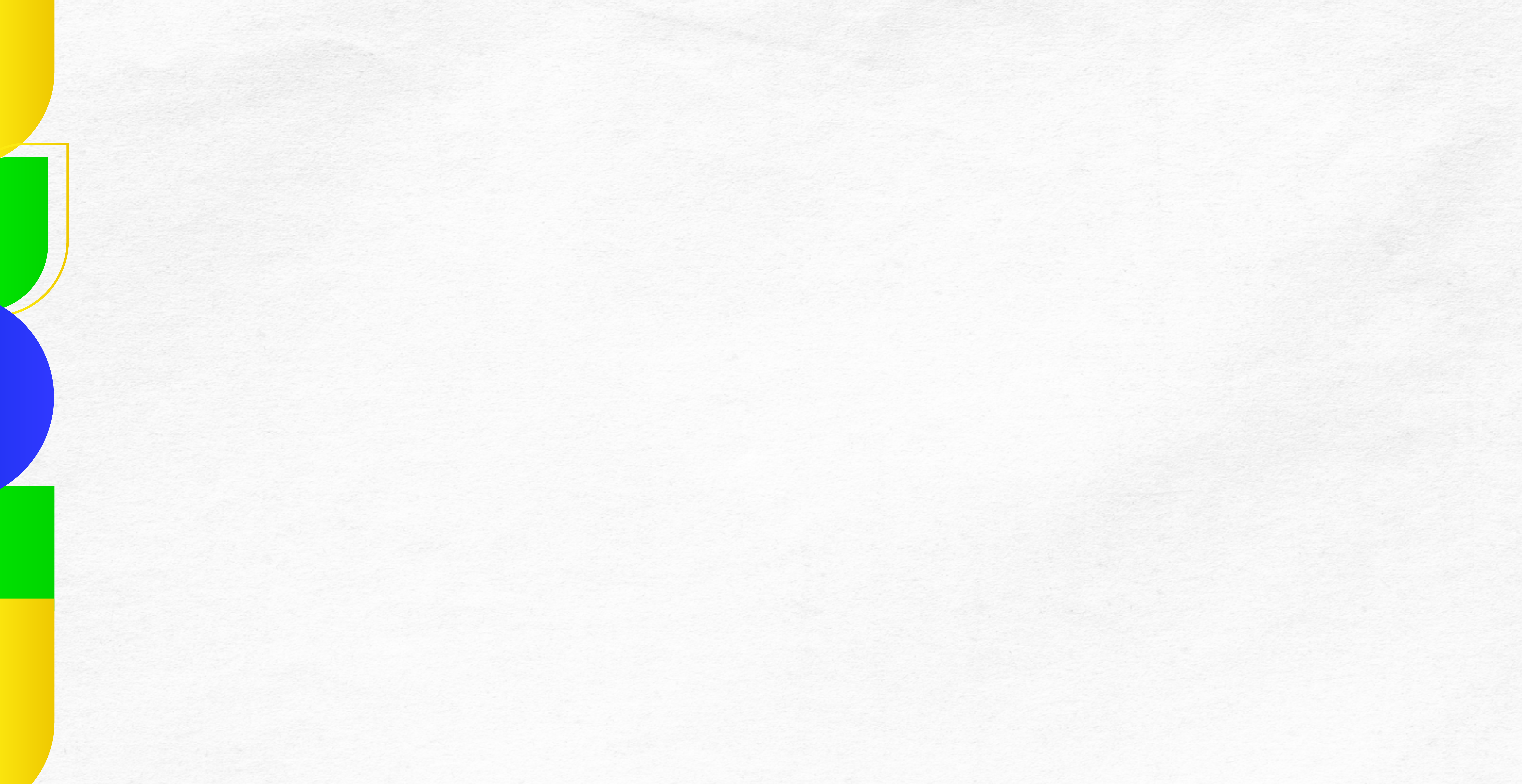 Obrigado!
Cilair Rodrigues de Abreu
Secretário de Serviços Compartilhados
Ministério da Gestão e da Inovação em Serviços Públicos​